Nº 3         Ano 2015
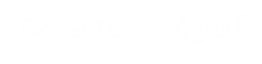 BIOTECNOLOGIA DE BRASILEIROS EM SAÚDE
(Tecnologias desenvolvidas por brasileiros) – 2009 a 2013
Distribuição dos pedidos de patente por perfil de depositante
Total: 149 invenções
Universidade
Pessoa física
21
77
Pelo menos 31% das biotecnologias aplicáveis à saúde desenvolvidas por universidades tiveram apoio de
Instituto de pesquisa
Empresa
Parceria
Parceria
11
10
Parceria
AGÊNCIAS DE FOMENTO
13
16
1
Obs.: São consideradas como parceria os pedidos de patente depositados em conjunto.
Nuvem das 100 palavras mais recorrentes nos títulos dos pedidos de patente
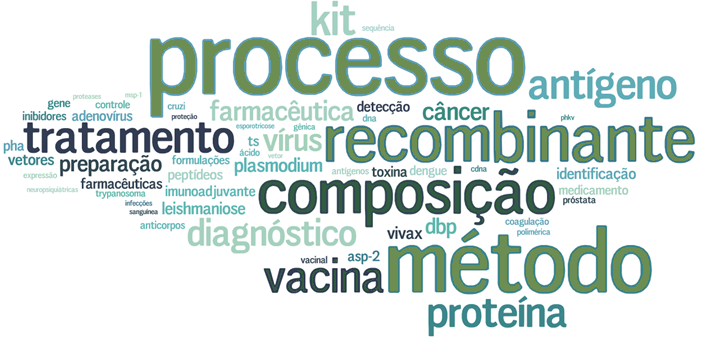 Para mais informações, acesse  a versão estendida em www.inpi.gov.br/portal/artigo/radar_tecnologico ou entre em contato através do e-mail radartecnologico@inpi.gov.br.
Nº 3         Ano 2015
BIOTECNOLOGIA DE BRASILEIROS EM SAÚDE
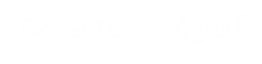 (Tecnologias desenvolvidas por brasileiros) – 2009 a 2013
Distribuição dos pedidos de patente por uso*
Tratamento
Diagnóstico
Prevenção
(75)
(60)
(44)
11
Outros
33
Outros
Neoplasias
4
Outros
8
Sist. Imunológico
6
Mapeamento
genético
4
9
Sist. Imunológico
6
Neoplasias
12
Neoplasias
Infecções
39
26
Infecções
21
Infecções
*Há pedidos de patente cuja tecnologia aplica-se a mais de um uso (diagnóstico, tratamento e prevenção).
Principais depositantes
29
Cerca de 60% dos documentos da UFMG são relativos à prevenção de doenças
26
22
18
83% dos documentos da Fiocruz tratam de Vacinas
12
9
7
5
5
6
3
3
3
1
4
2
3
4
3
1
1
4
1
UFMG
(MG)
USP
(SP)
Fiocruz
(RJ)
UFRJ
(RJ)
Unicamp
(SP)
Farmacore
Biotecnologia
(SP)
UNB
(DF)
Genoa
Biotecnologia
(SP)
UFU
(MG)
Pedidos de patente com codepósito
Pedidos de patente sem codepósito